TIP
Diligenciamiento Formato de Bienes y Rentas y Actualización hoja de vida SIGEP
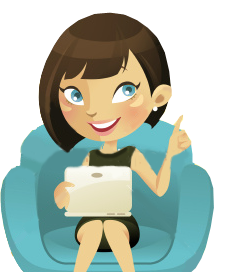 Estimado docente y administrativo de planta

Recuerde que es de obligatorio cumplimiento el diligenciamiento de la declaración de bienes y rentas 2019 y la actualización de su hoja de vida en la plataforma del SIGEP. 

Ley 190 de 1995 y el decreto 1083 de 2015 (art. 13 al 16) y el decreto reglamentario 1083 de 2015 (título 16 art. 2.2.16.4).
Agradecemos su participación y compromiso en este propósito institucional
ADMINISTRACIÓN DE PERSONAL